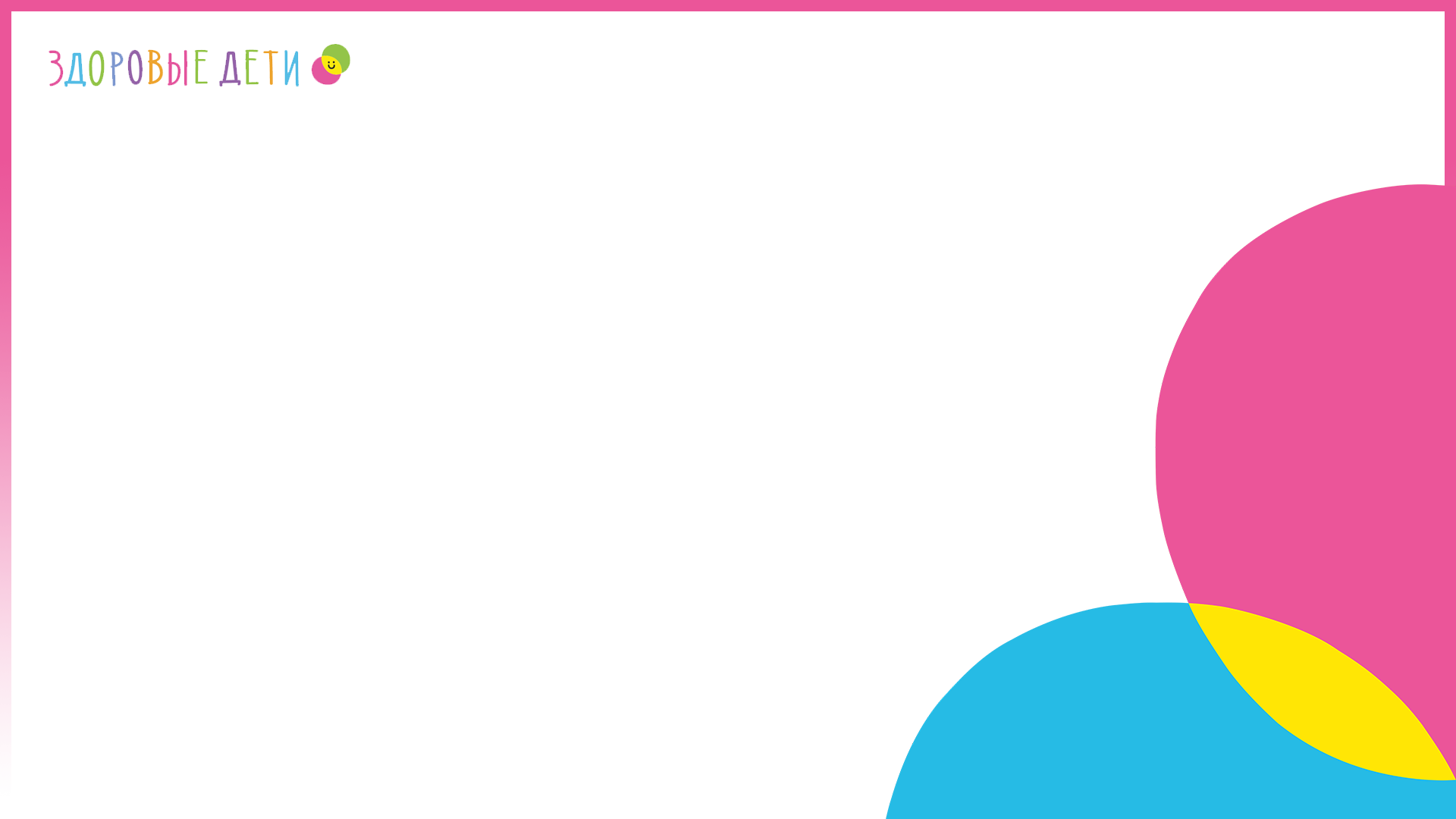 Модуль 1 «Разговор о здоровье и правильном питании»
Вместе весело гулять!
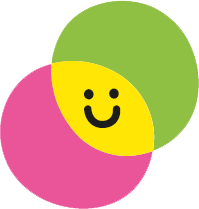 Программа «Разговор о правильном питании»
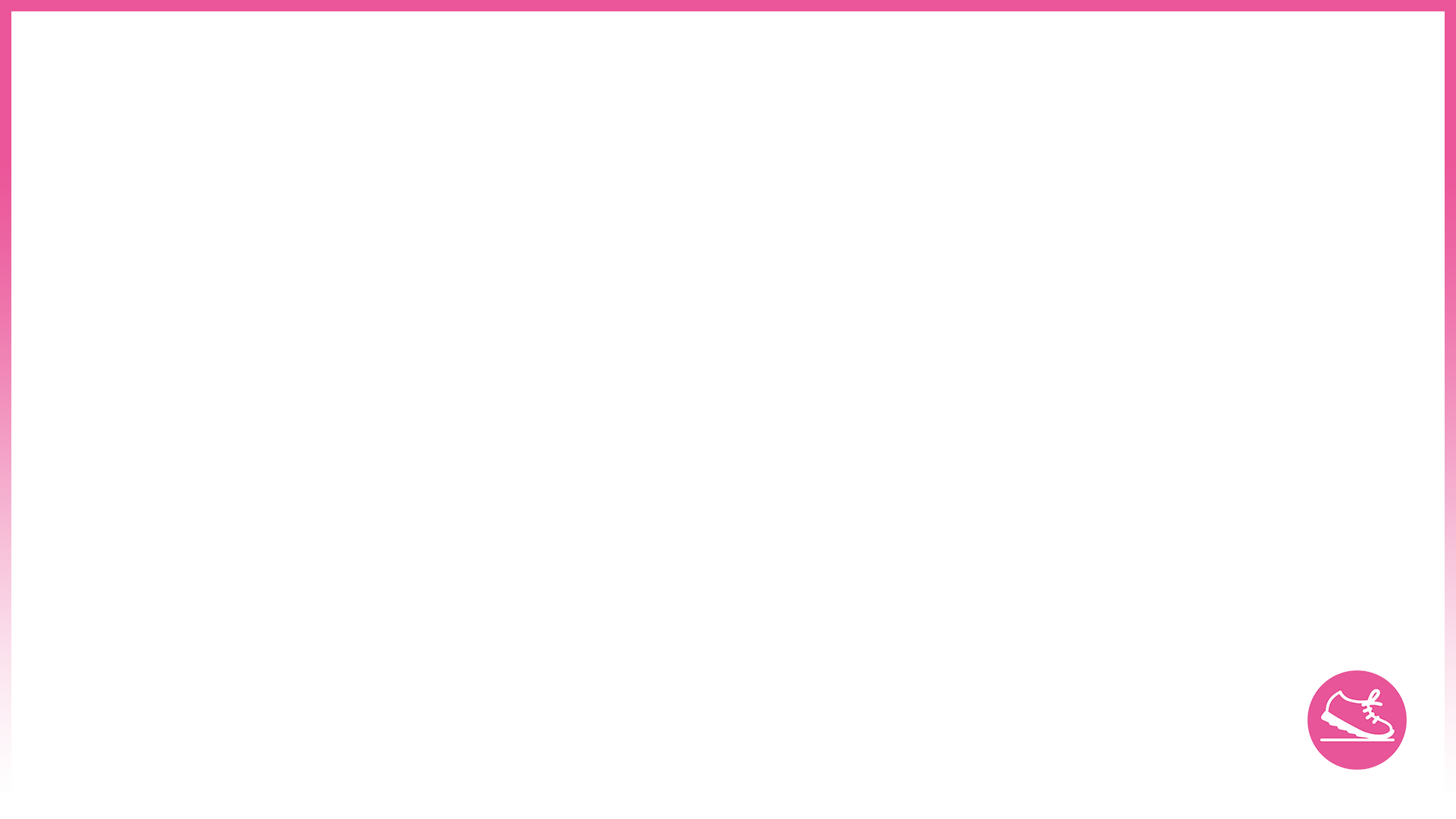 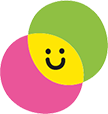 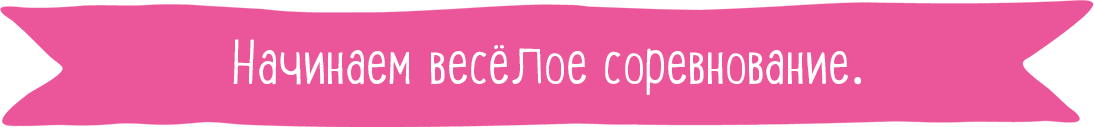 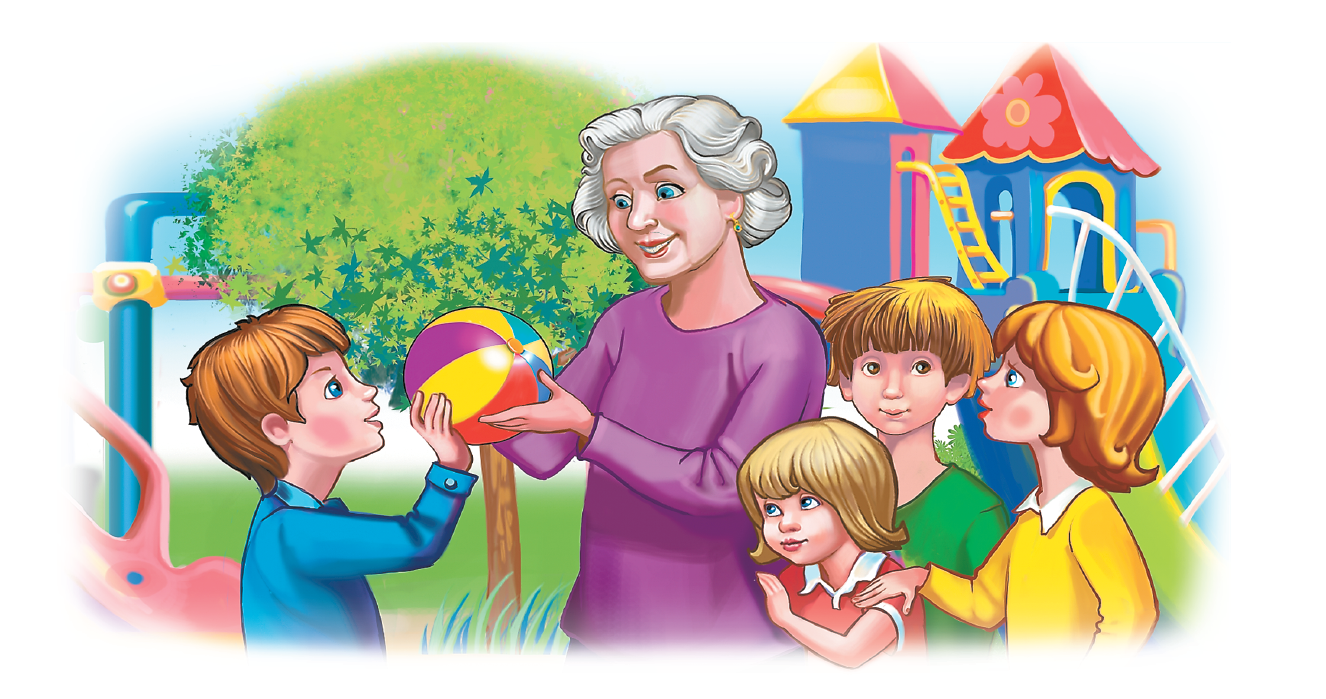 Тема: «Вместе весело гулять»
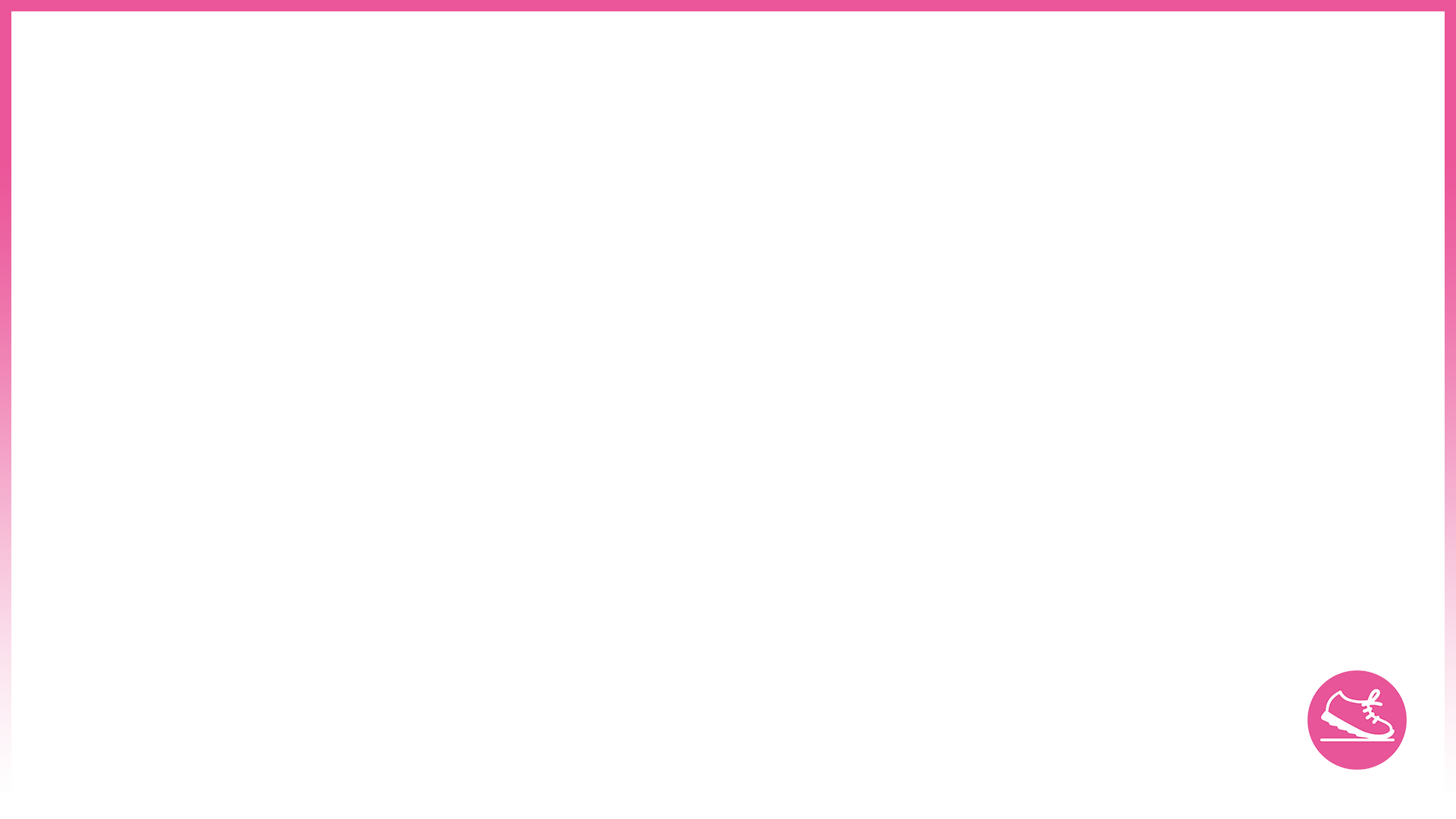 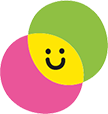 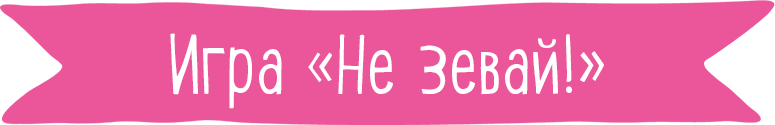 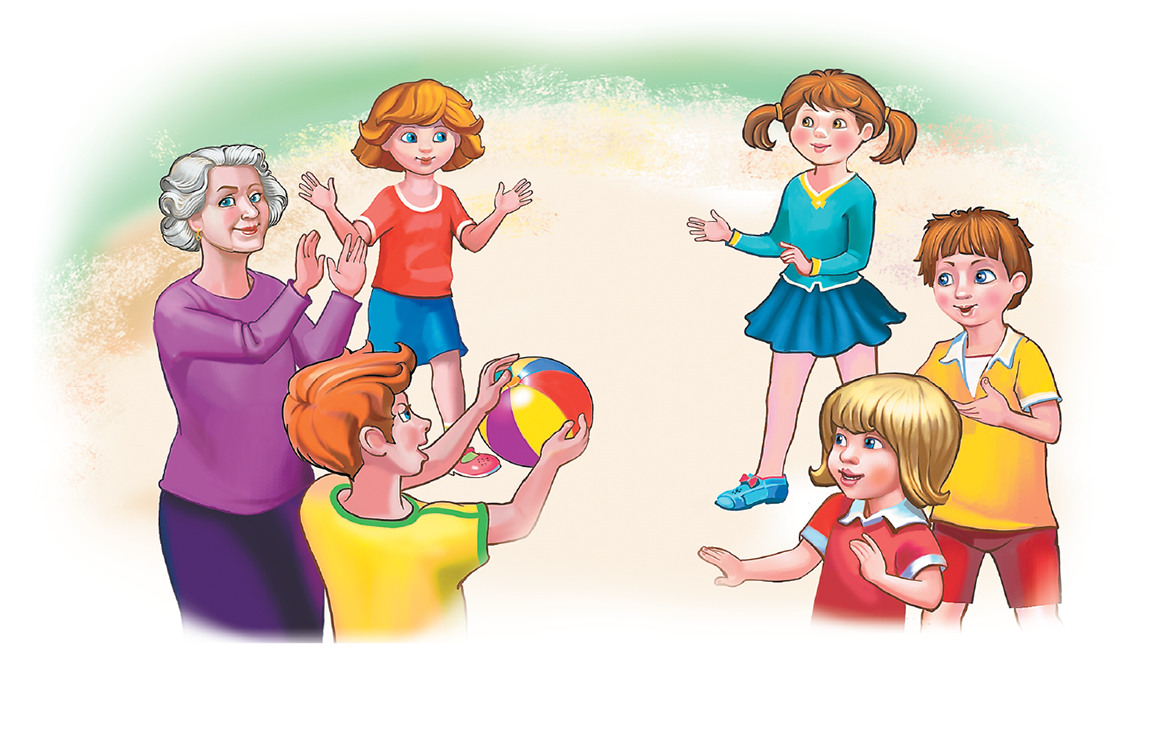 Тема: «Вместе весело гулять»
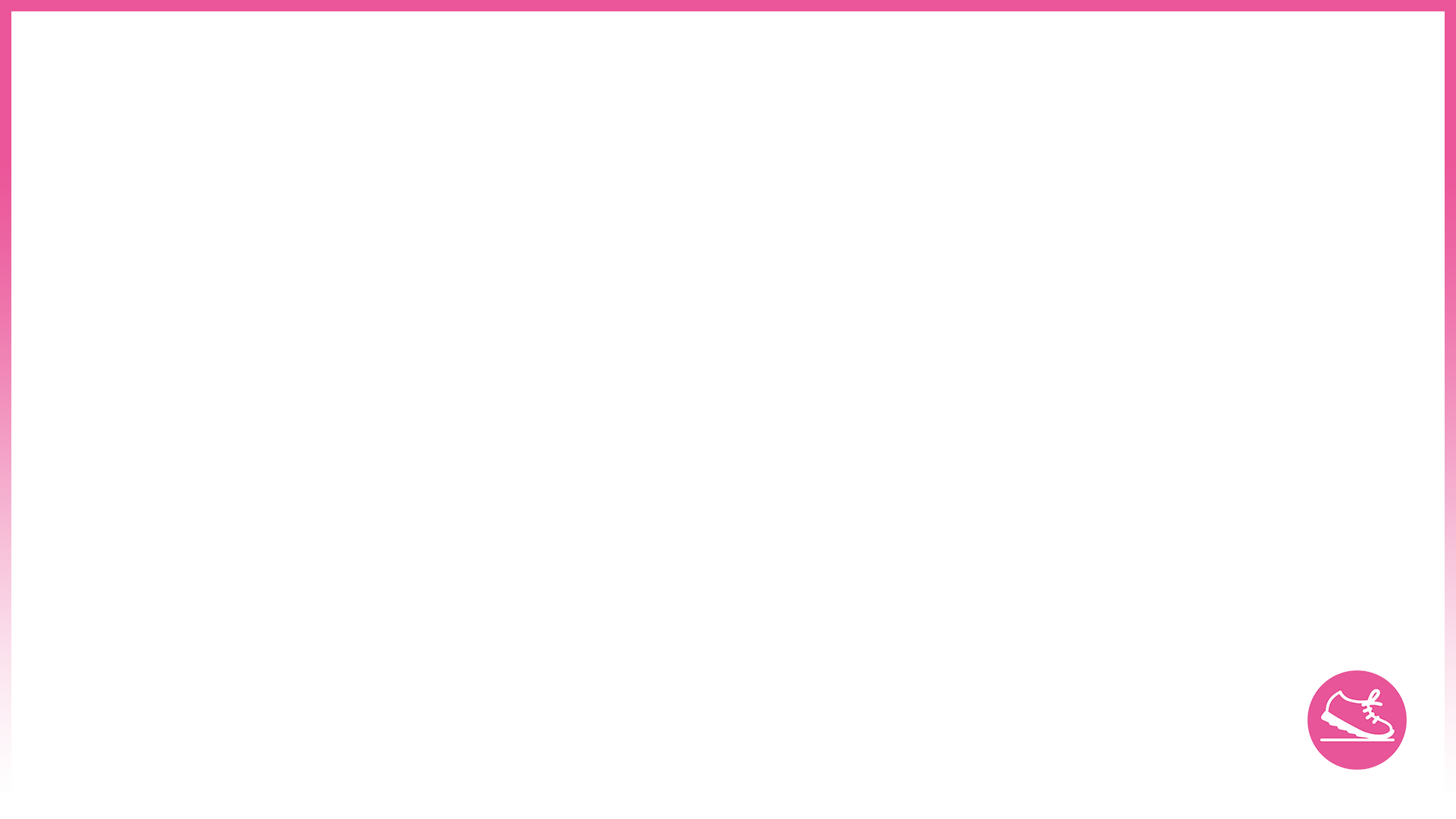 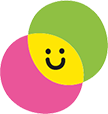 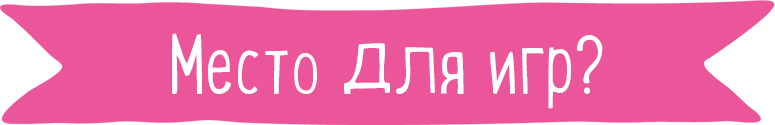 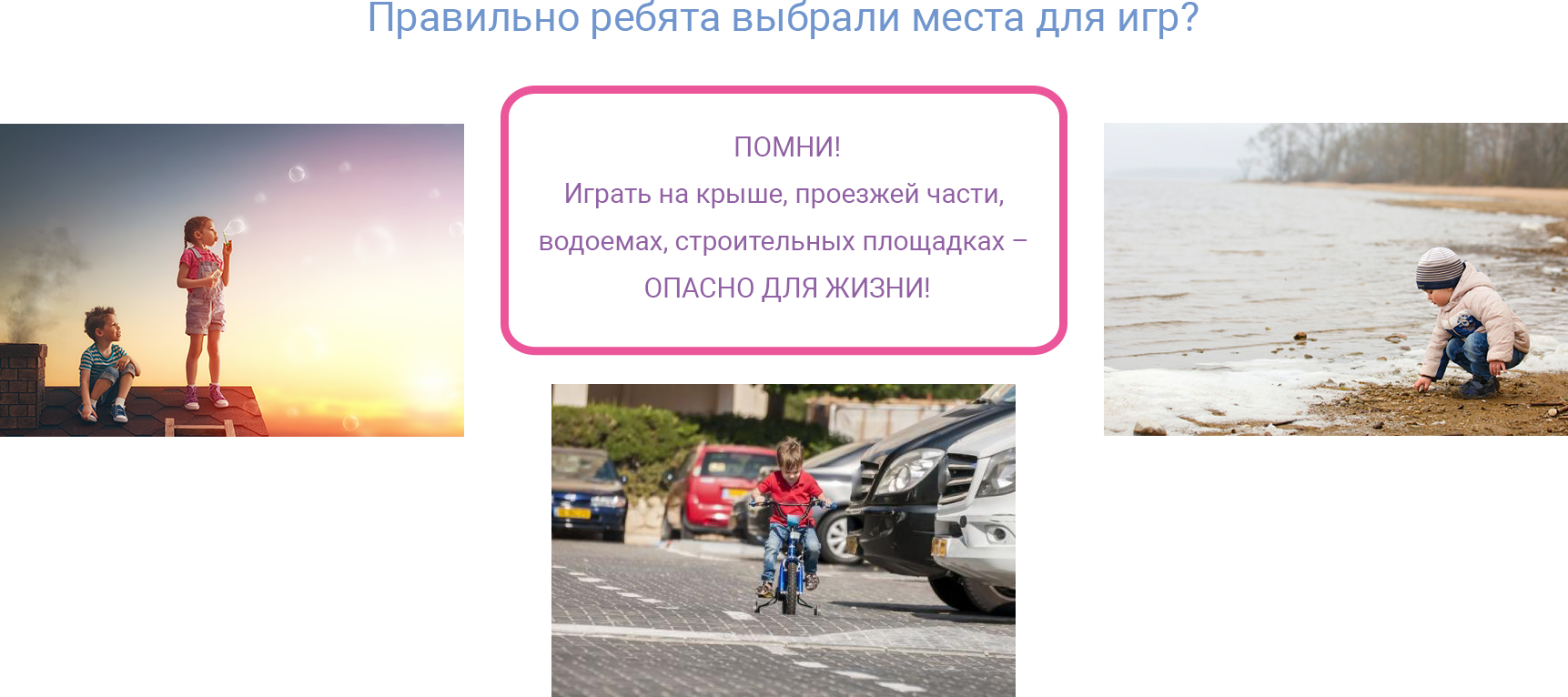 Тема: «Вместе весело гулять»
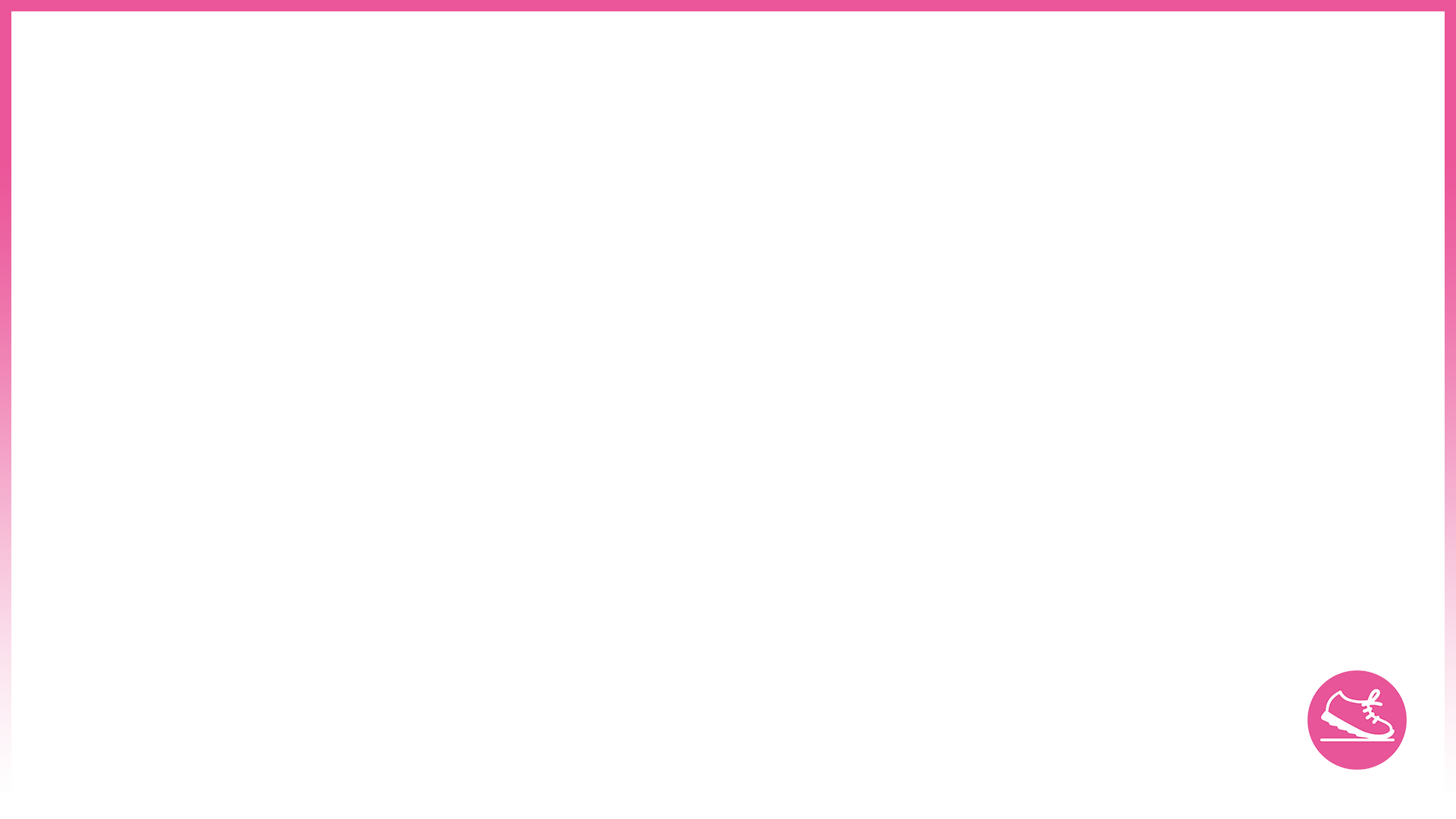 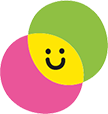 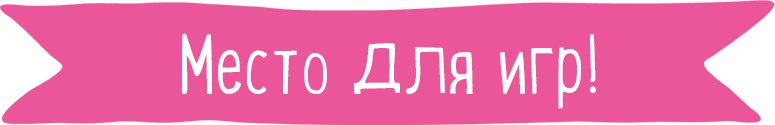 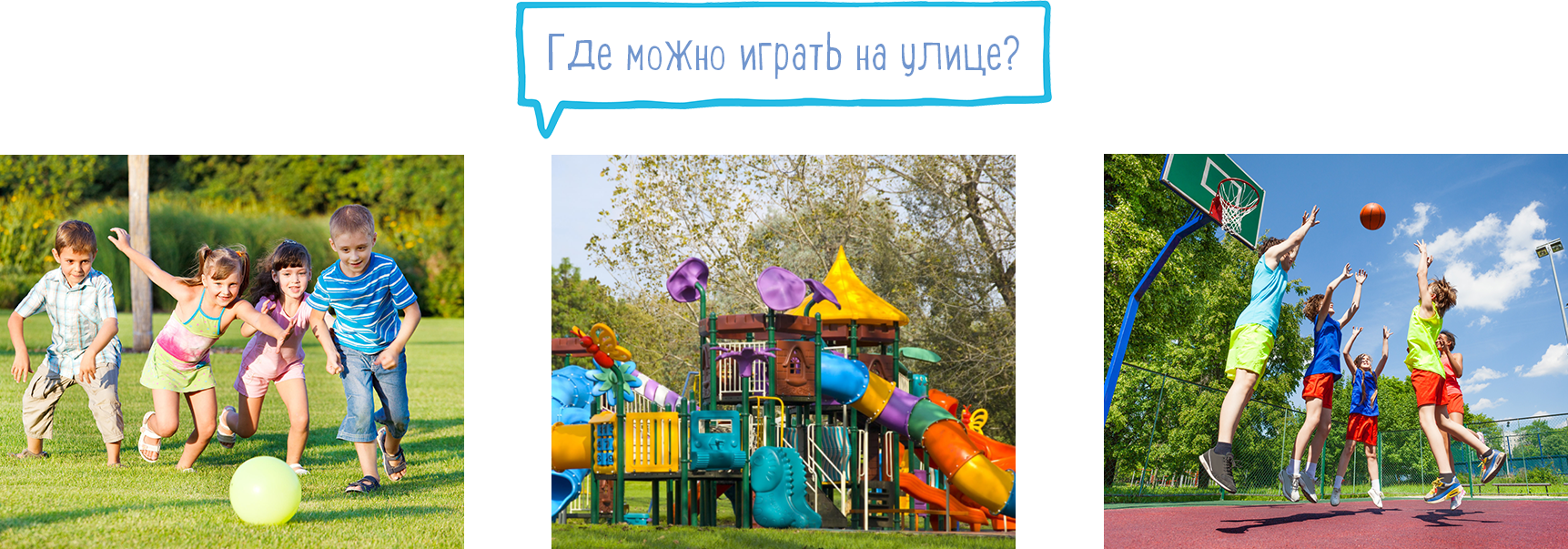 Тема: «Вместе весело гулять»
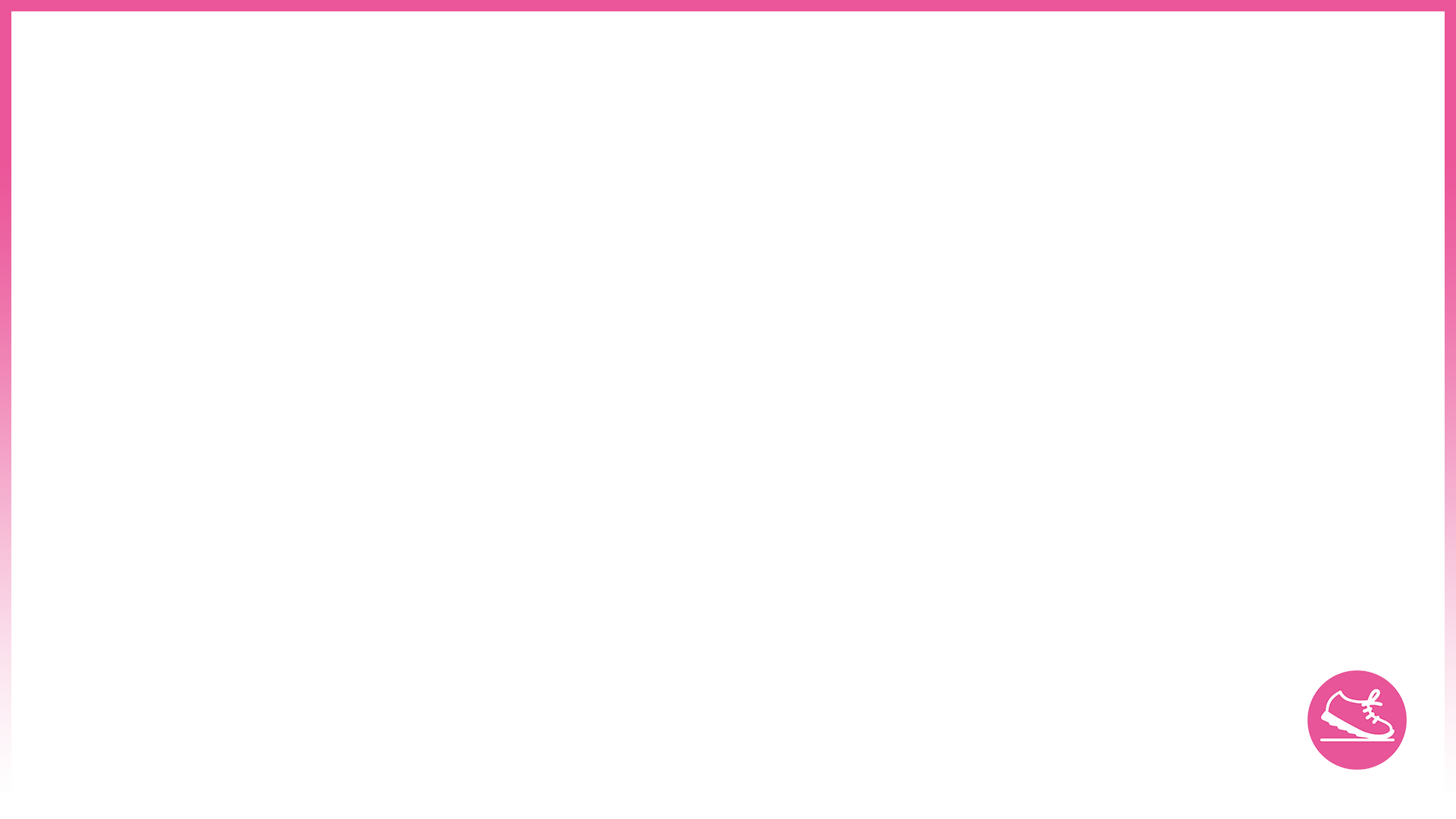 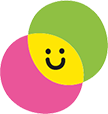 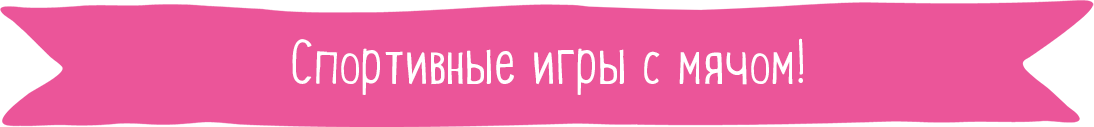 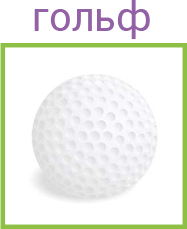 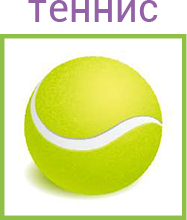 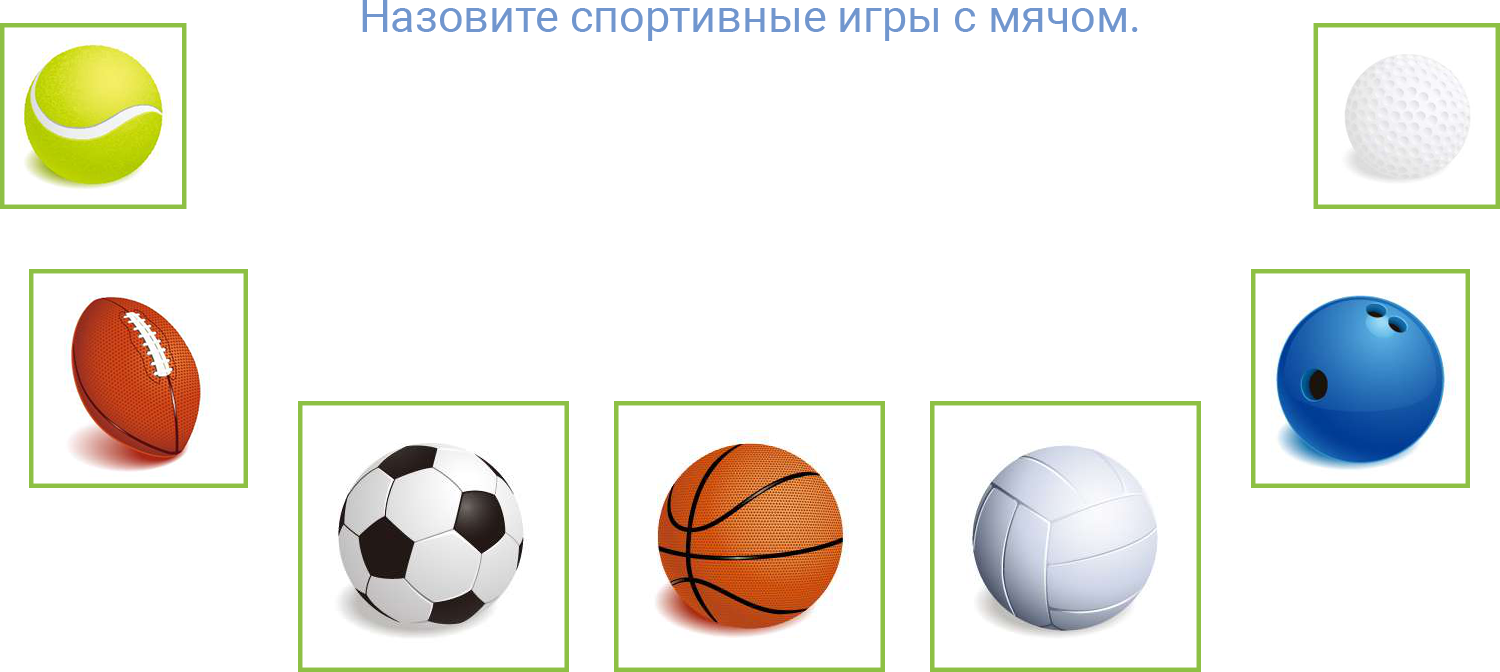 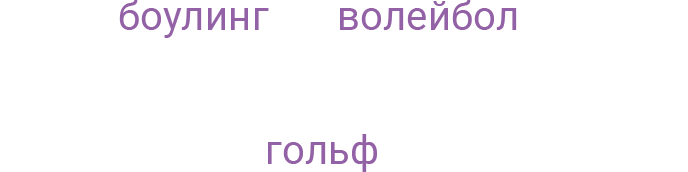 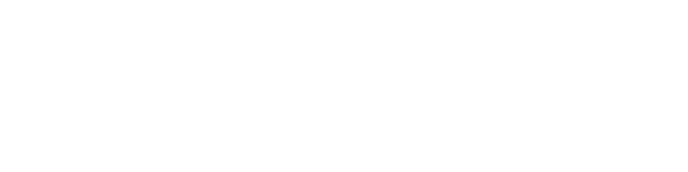 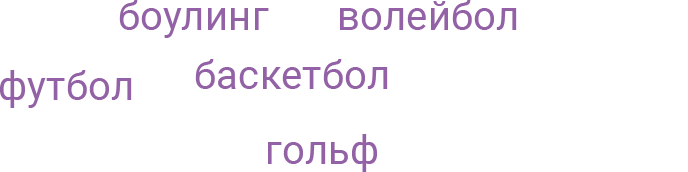 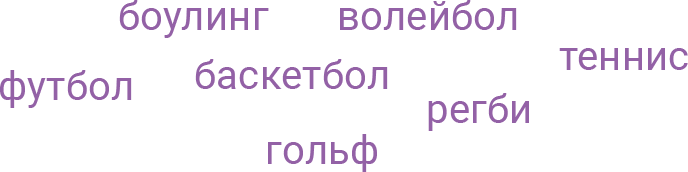 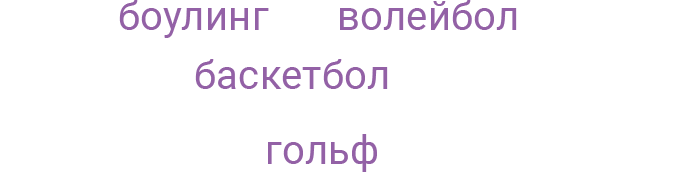 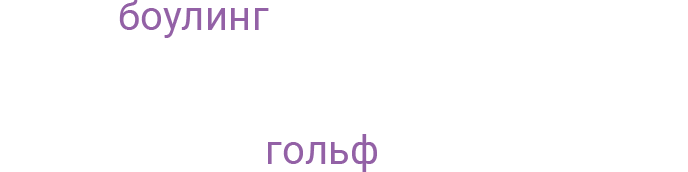 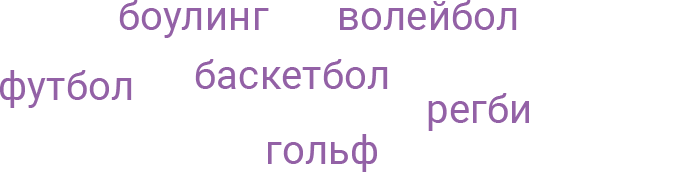 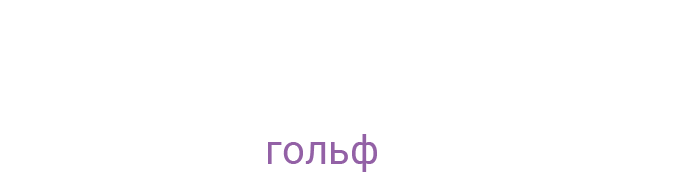 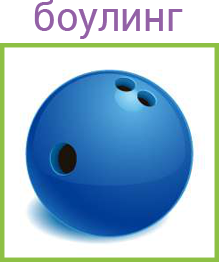 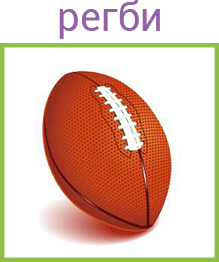 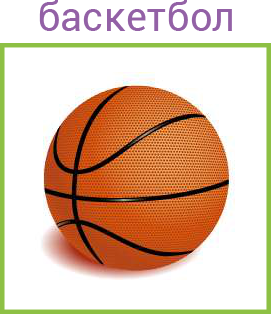 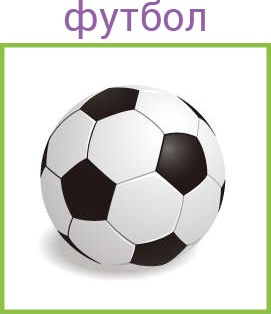 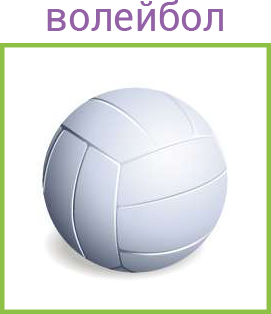 Тема: «Вместе весело гулять»
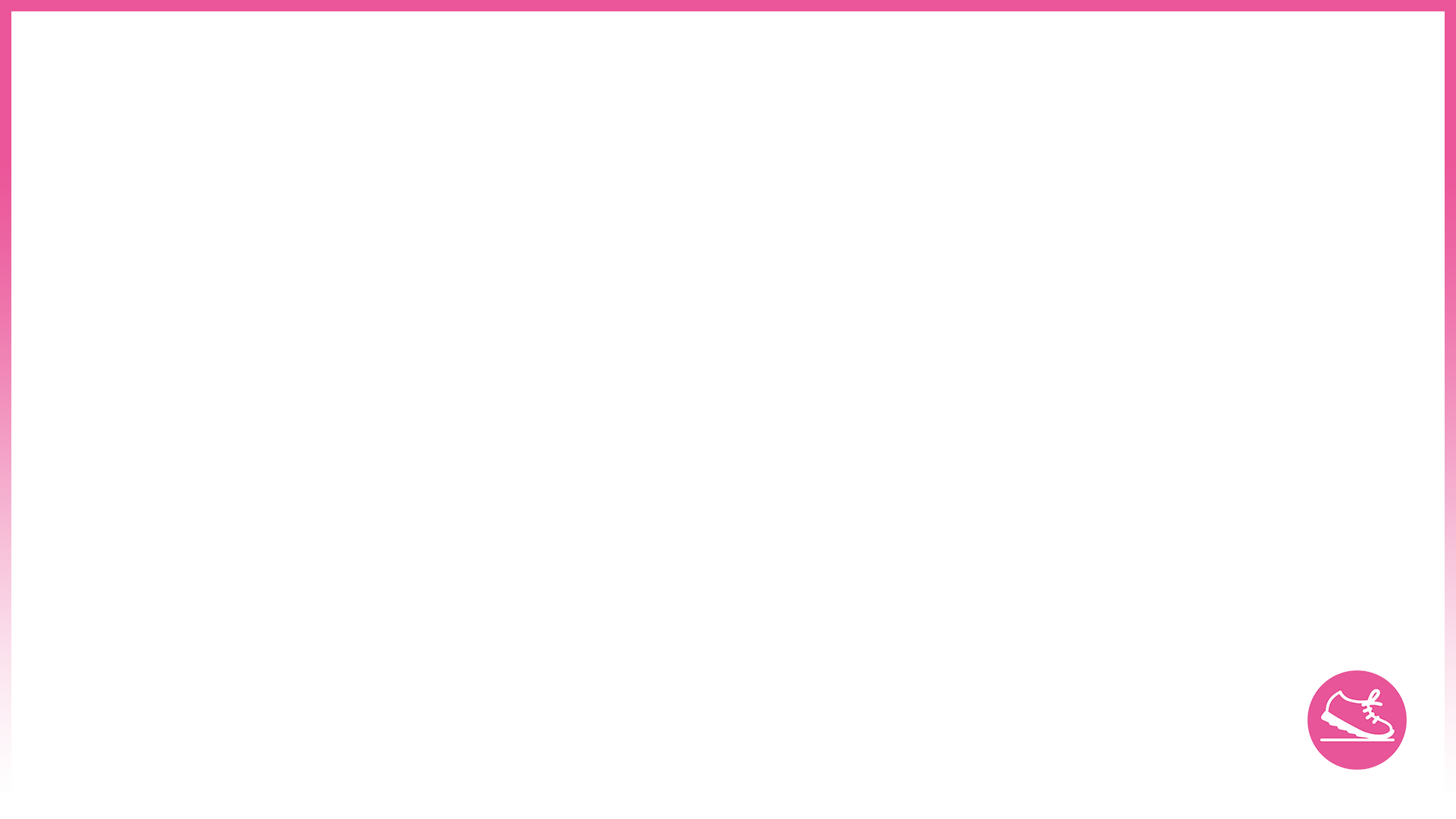 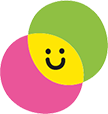 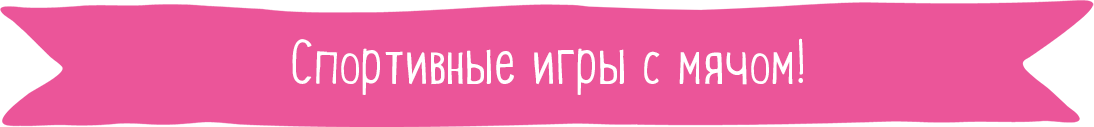 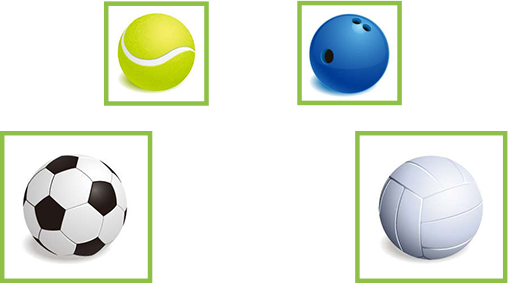 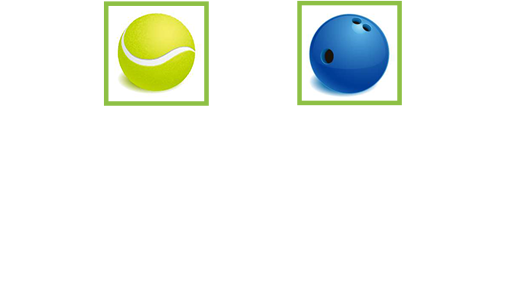 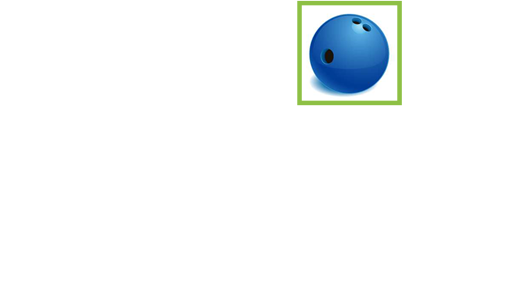 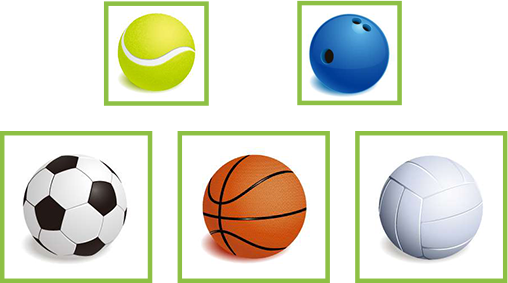 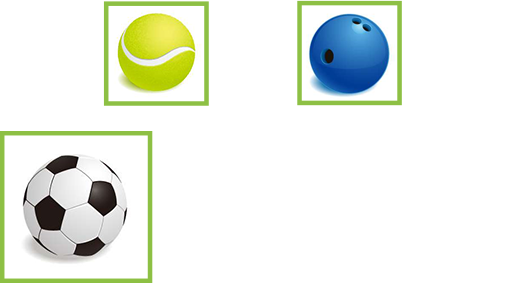 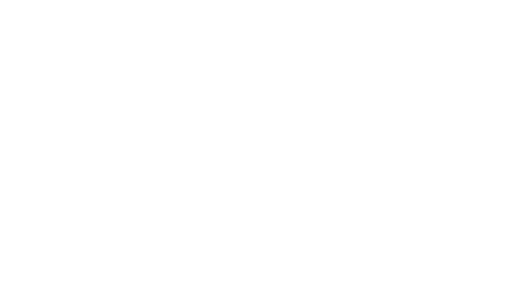 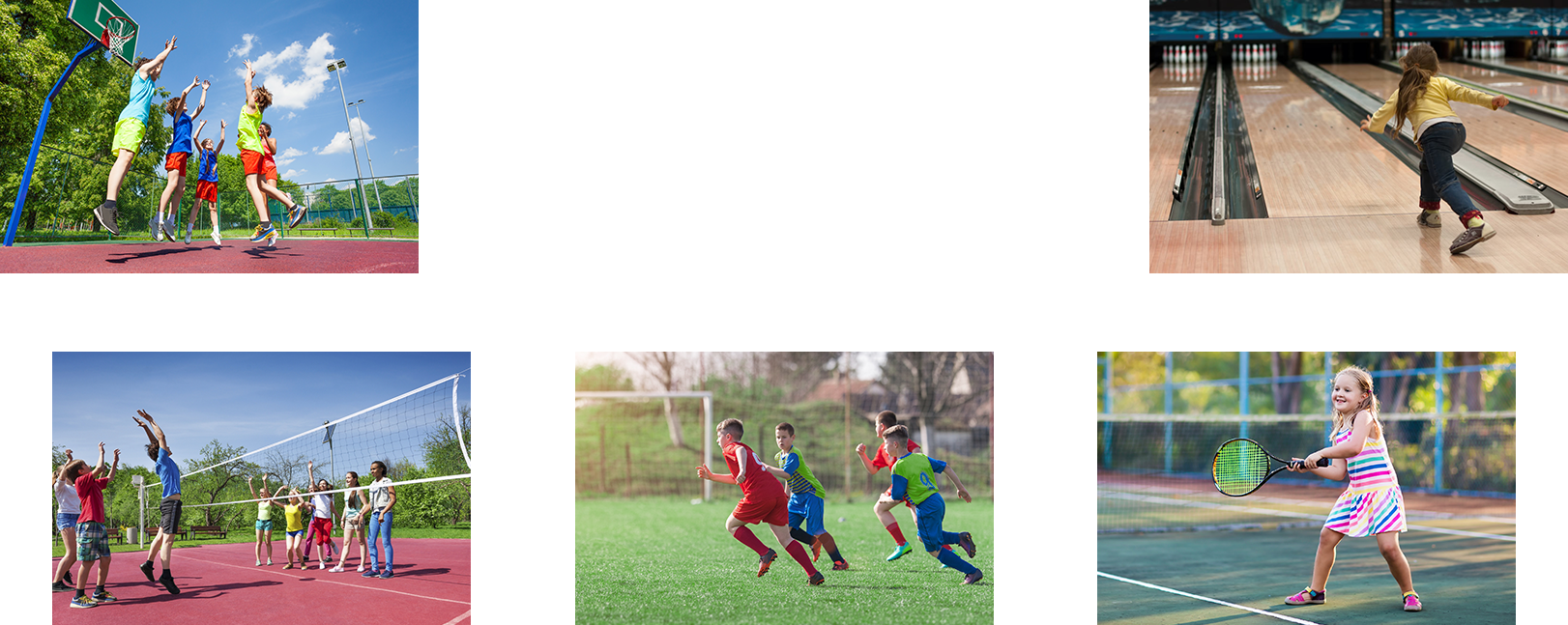 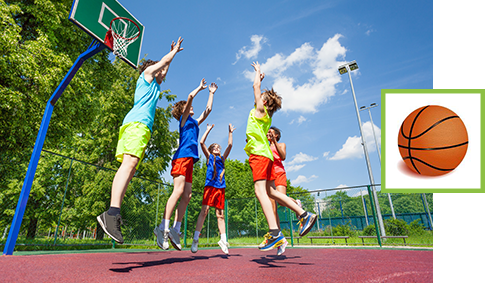 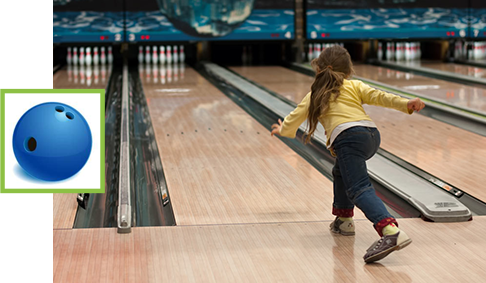 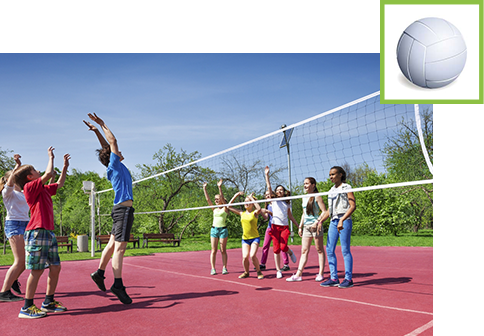 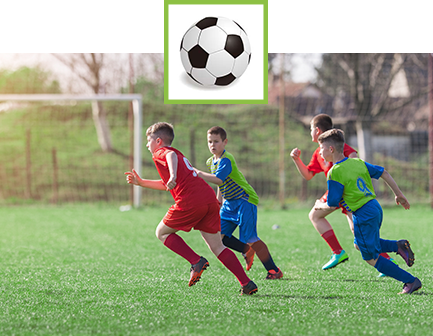 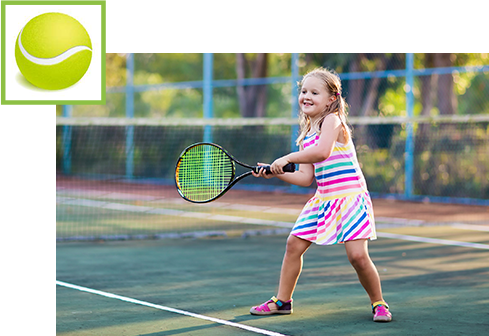 Тема: «Вместе весело гулять»
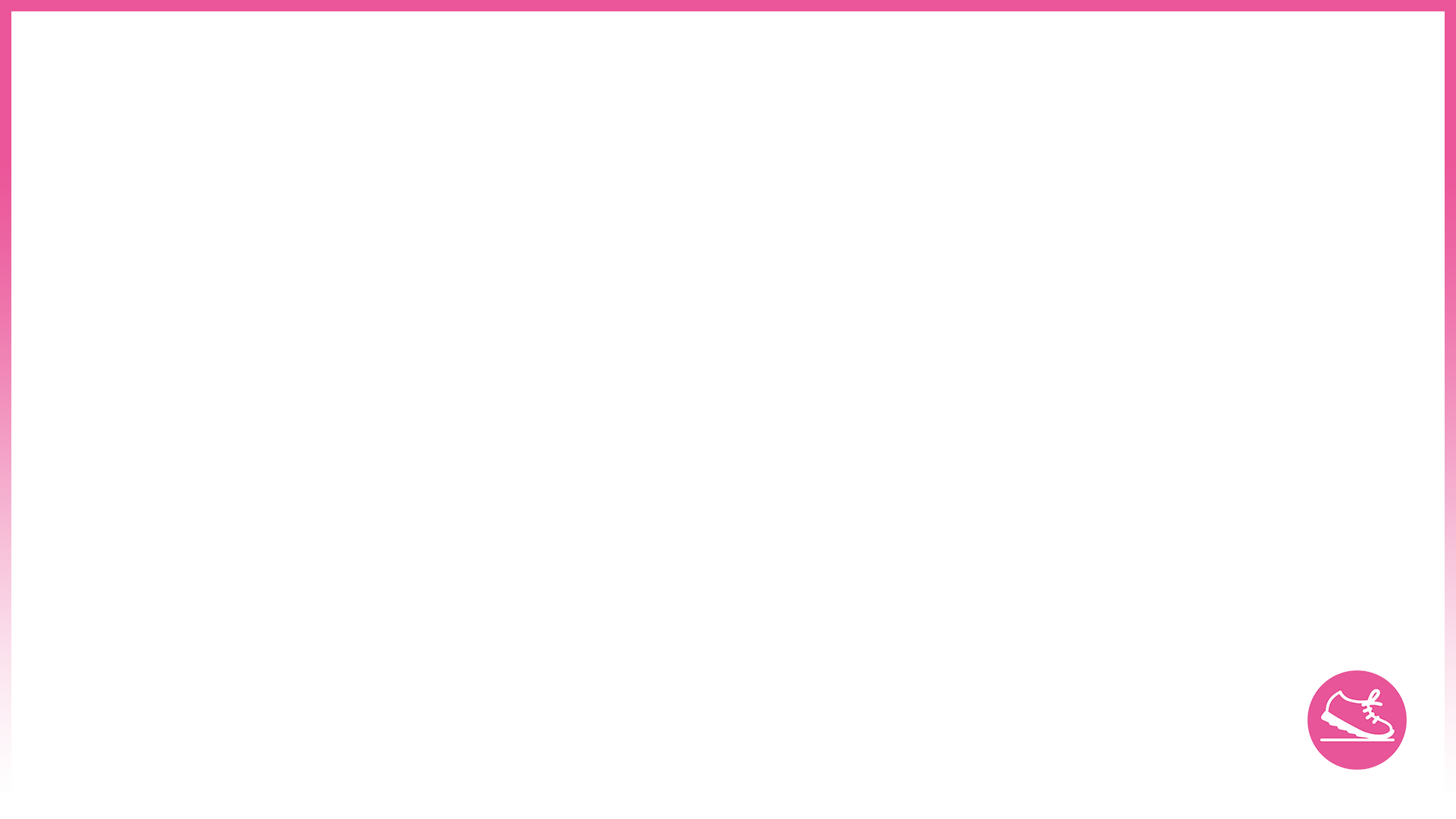 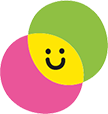 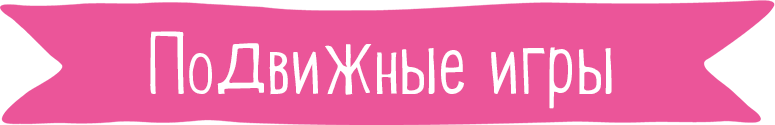 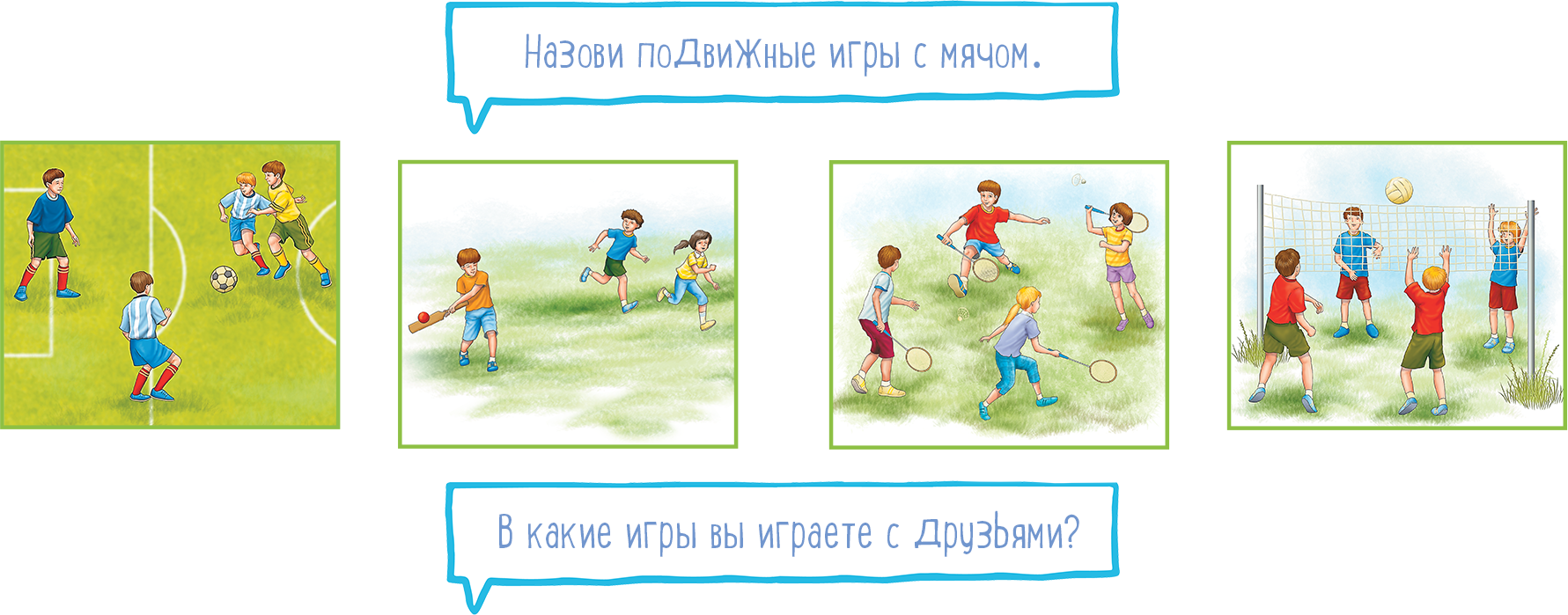 Тема: «Вместе весело гулять»
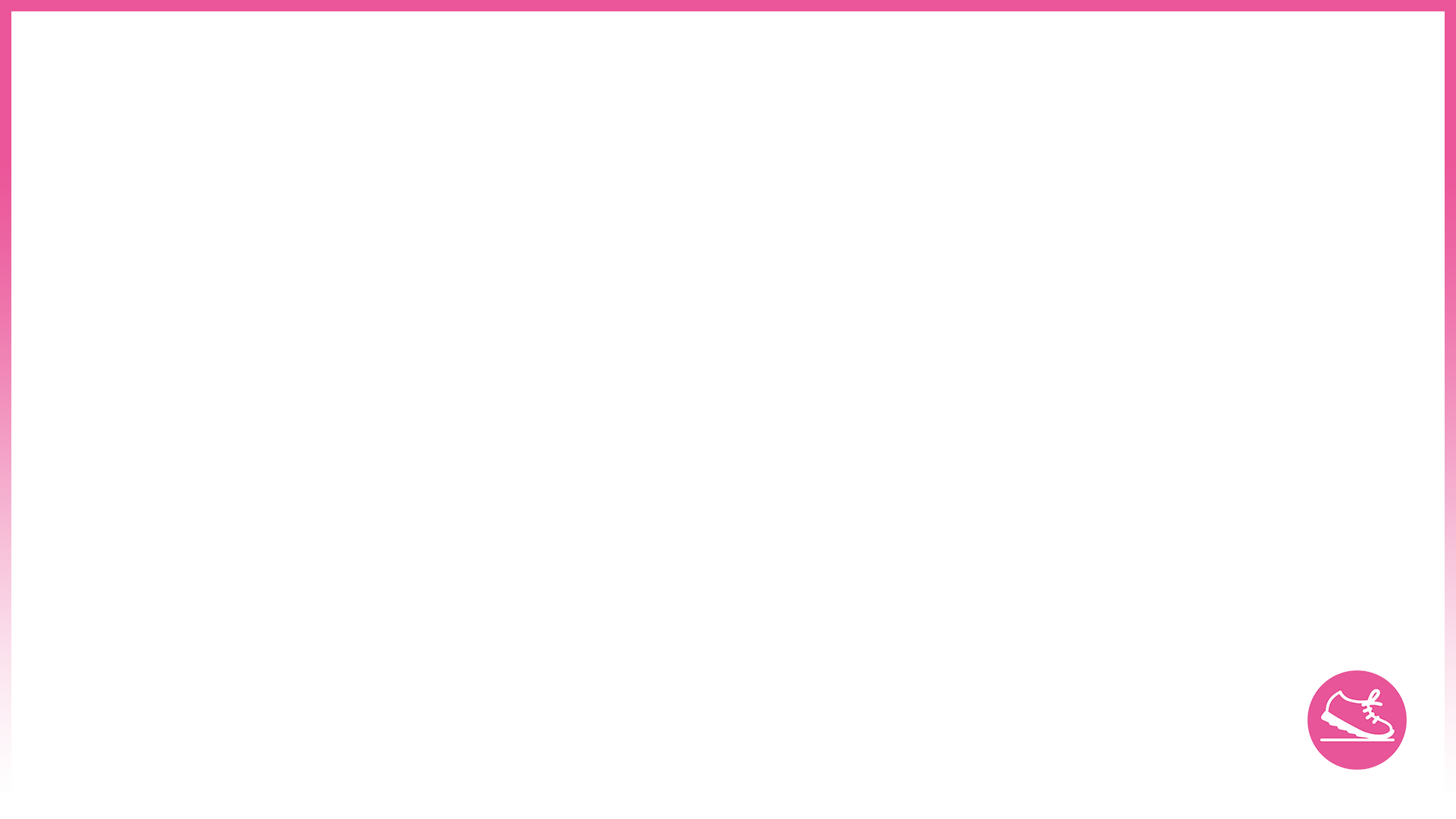 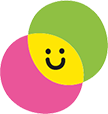 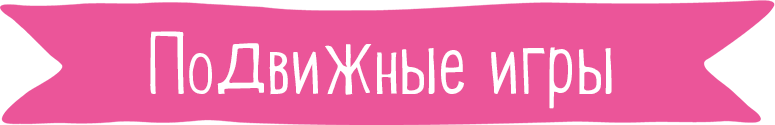 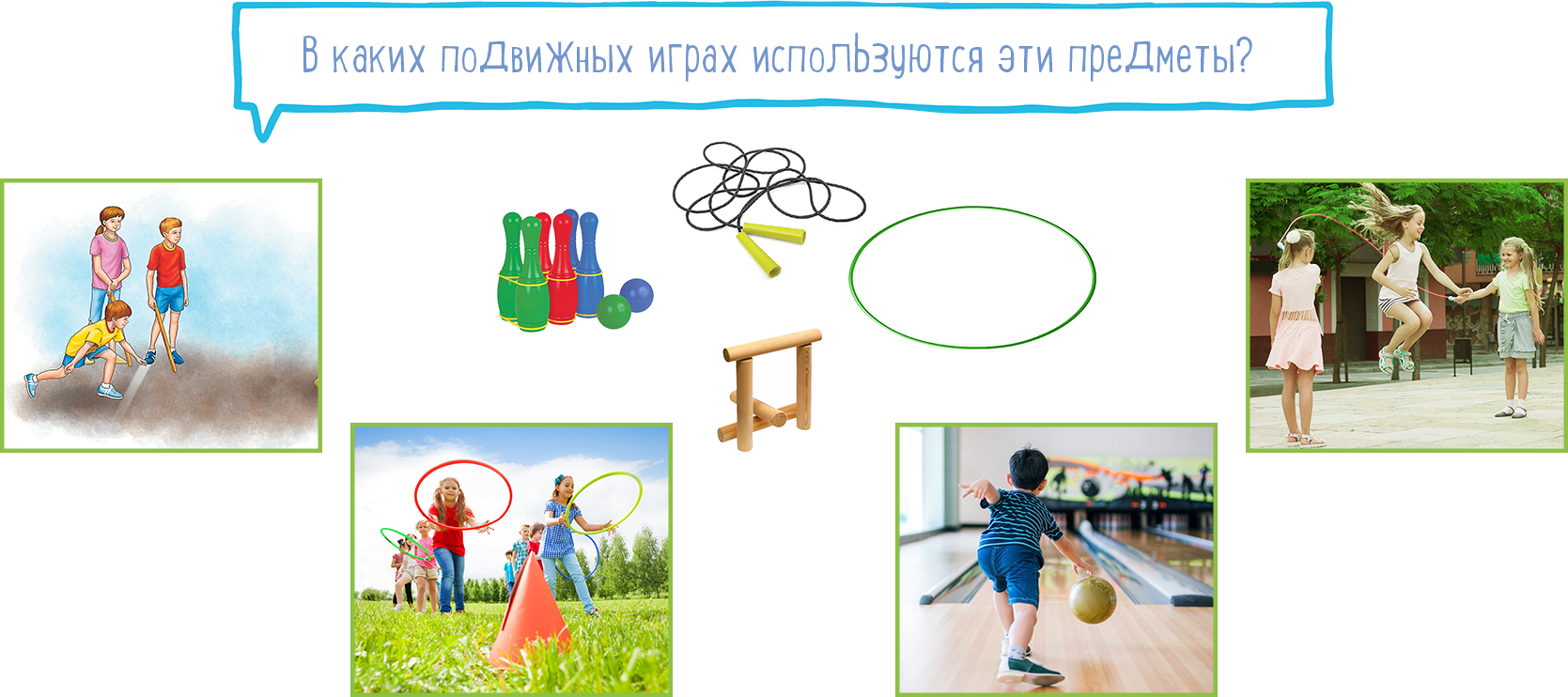 Тема: «Вместе весело гулять»
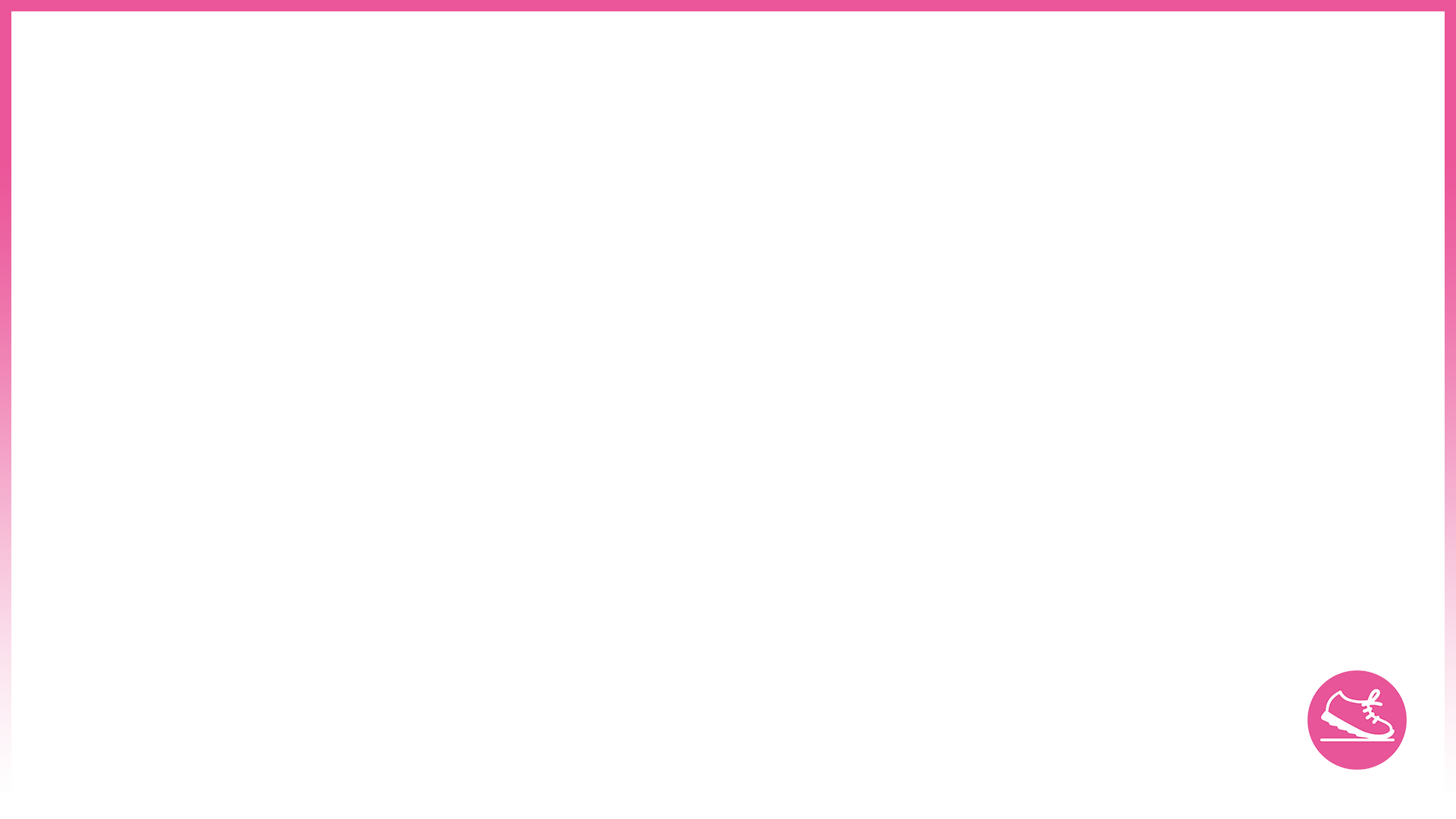 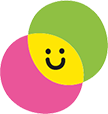 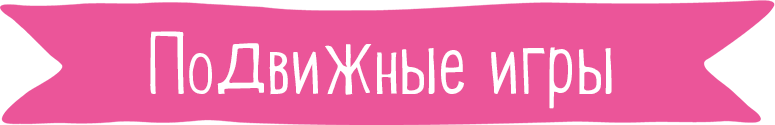 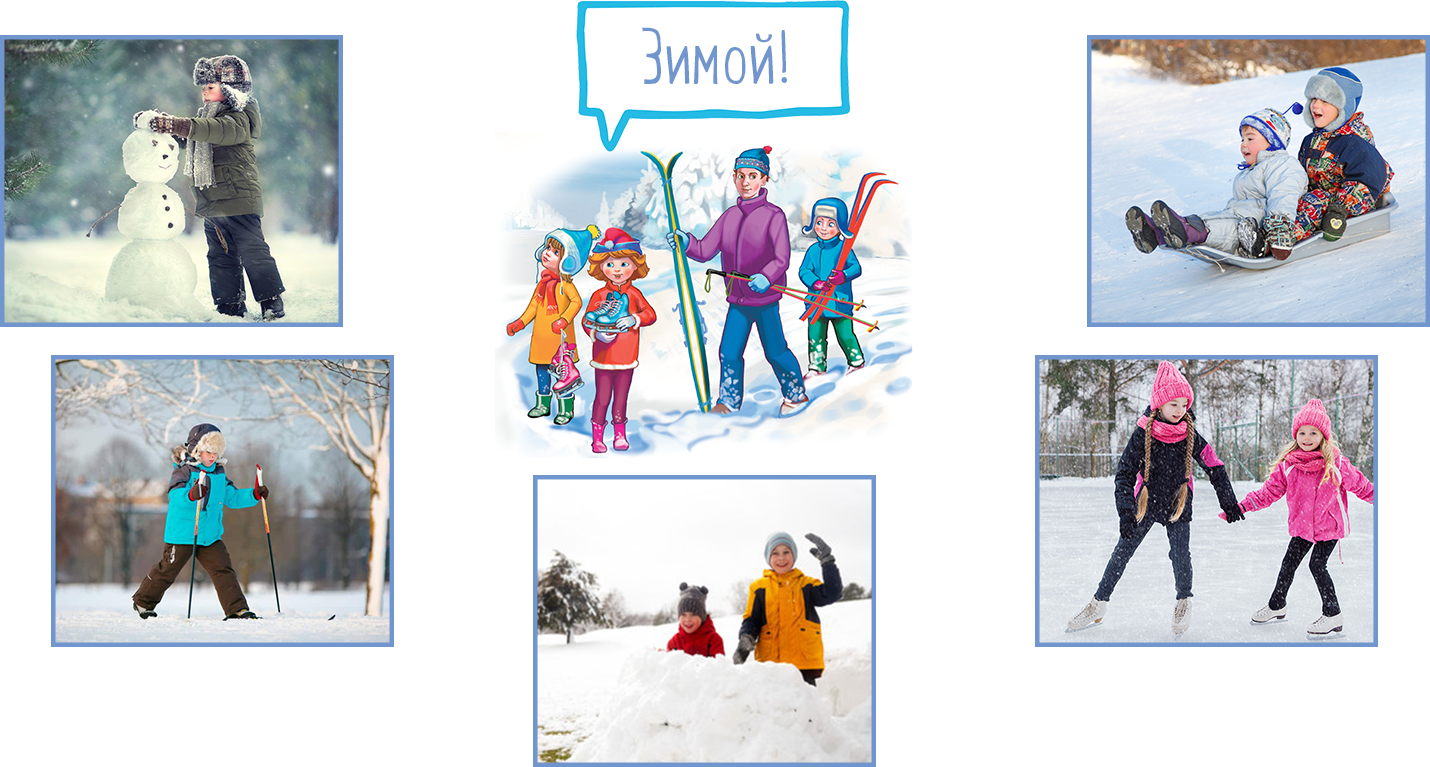 Тема: «Вместе весело гулять»
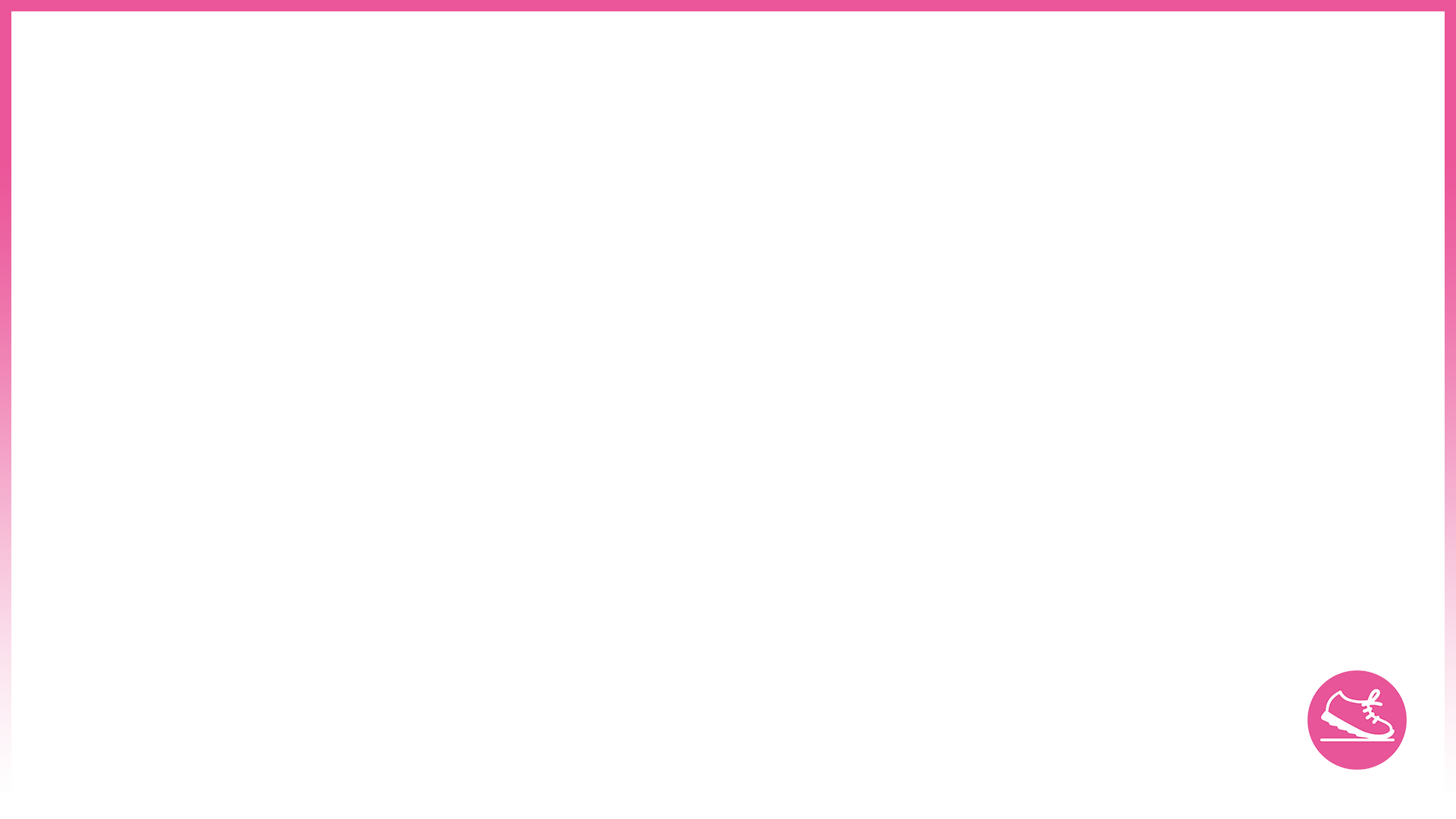 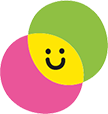 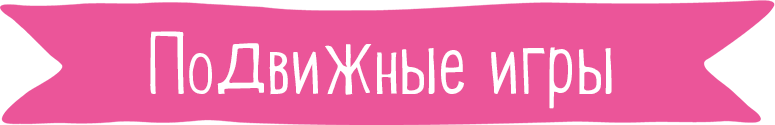 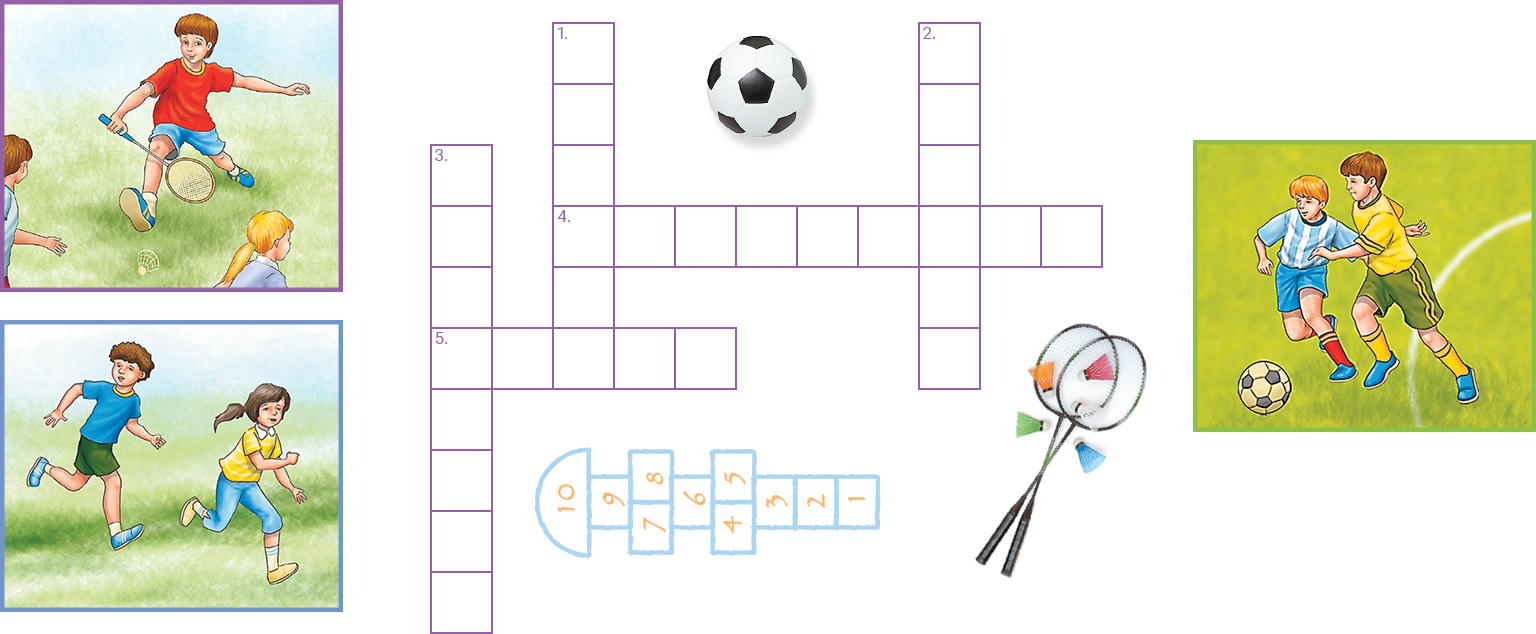 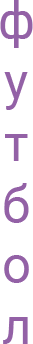 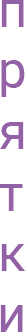 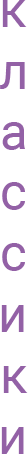 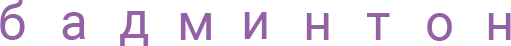 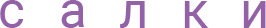 Тема: «Вместе весело гулять»
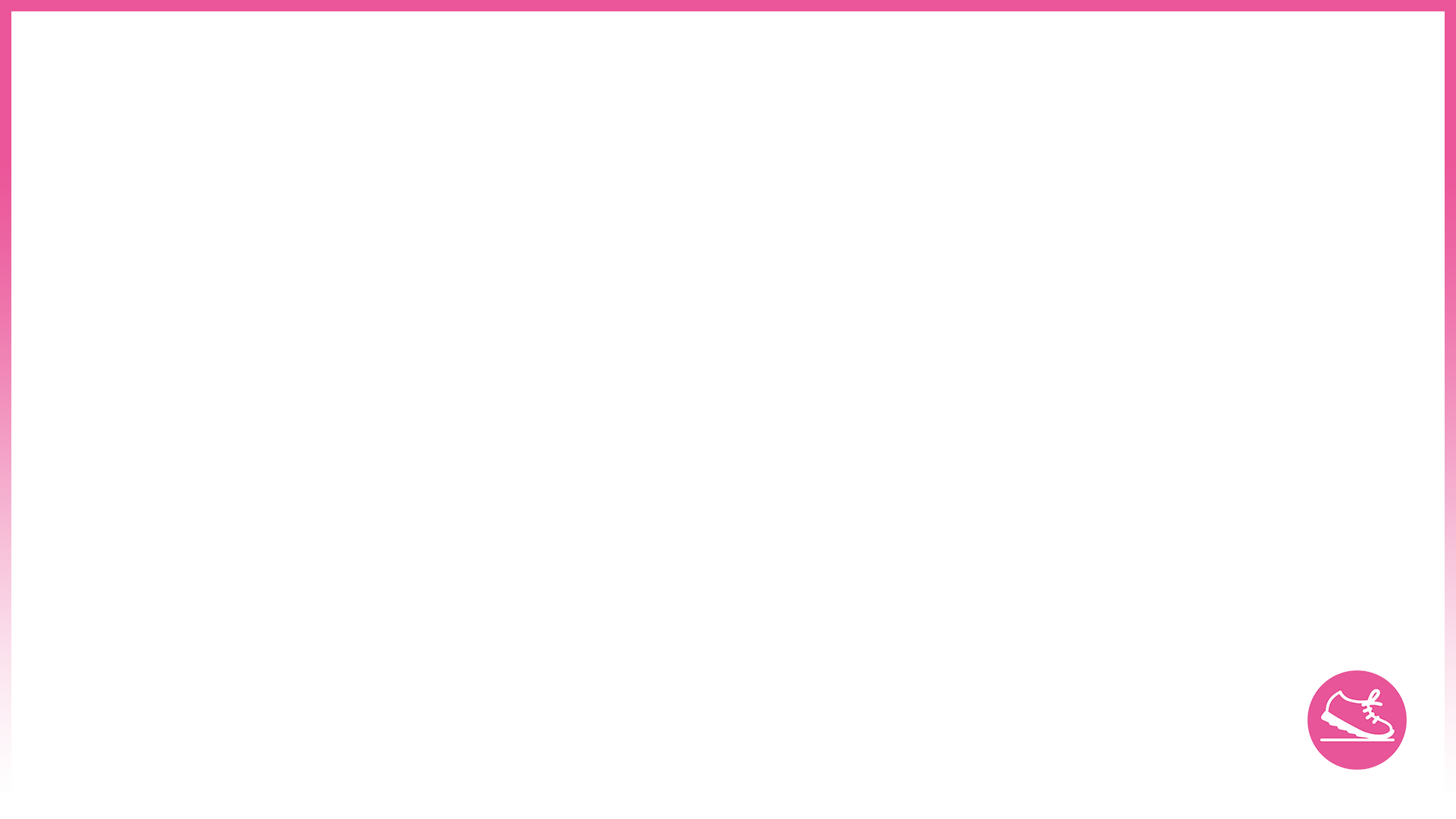 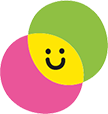 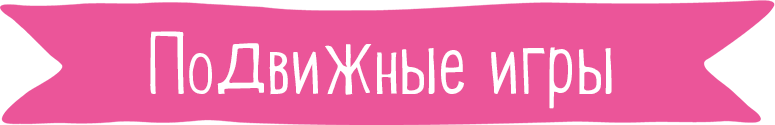 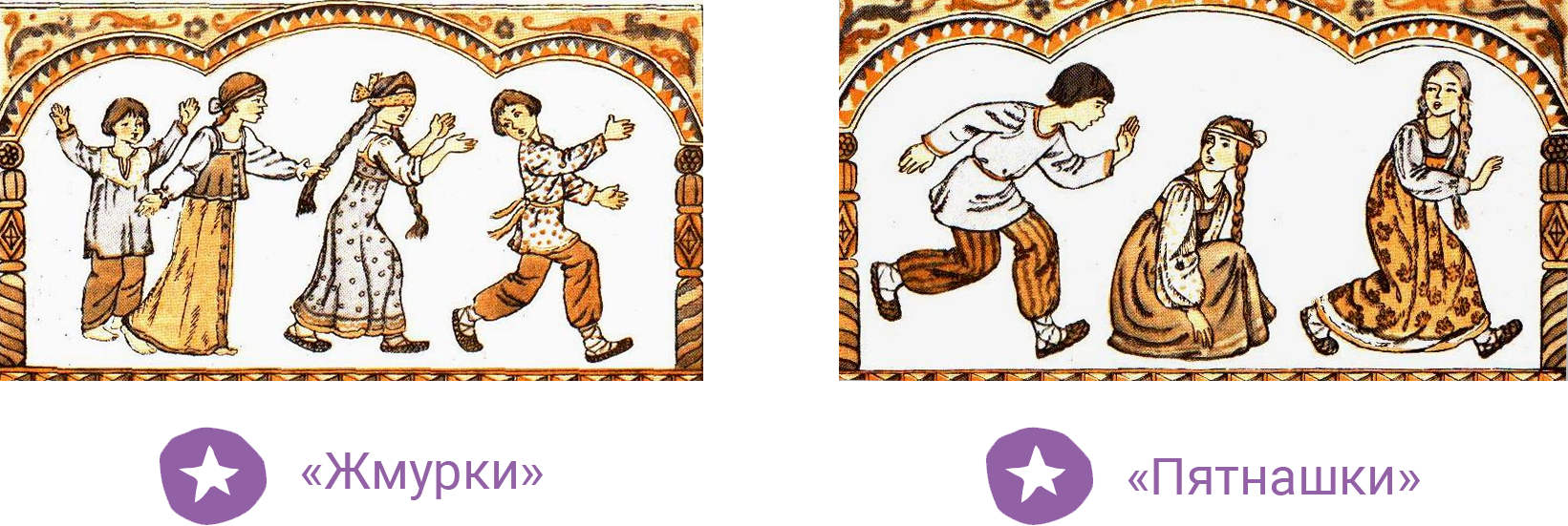 Тема: «Вместе весело гулять»
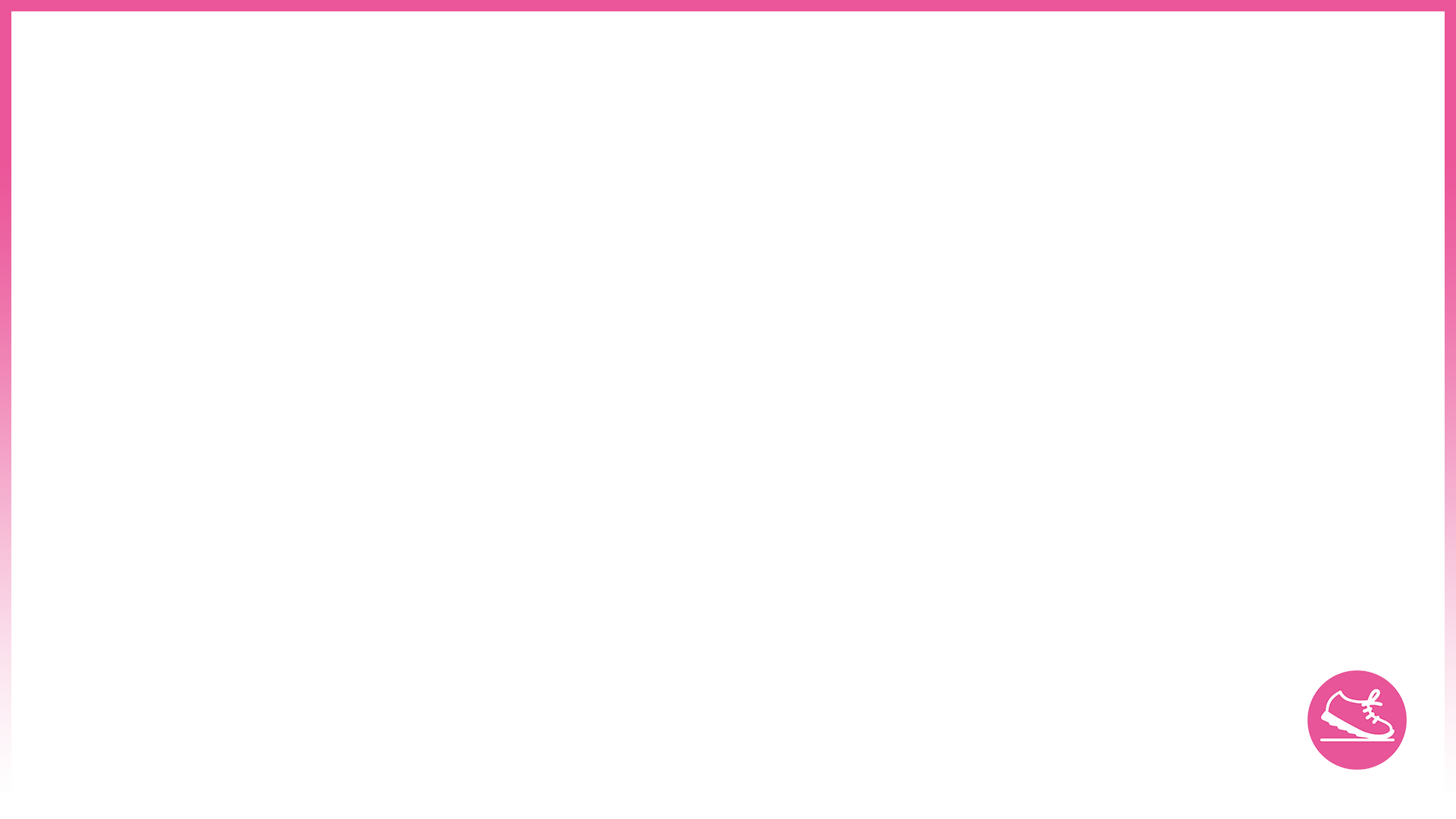 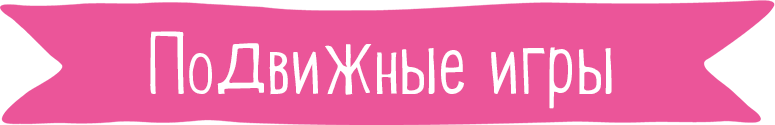 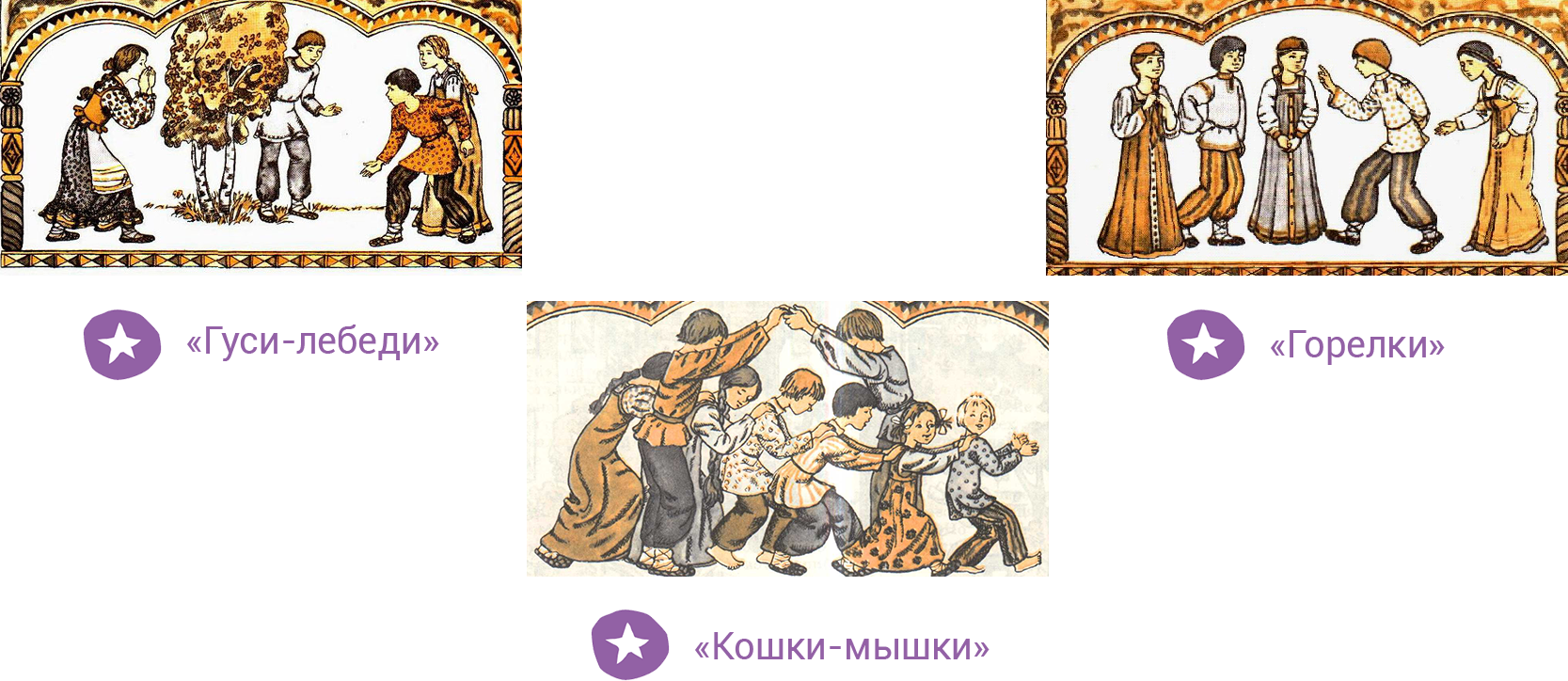 Тема: «Вместе весело гулять»
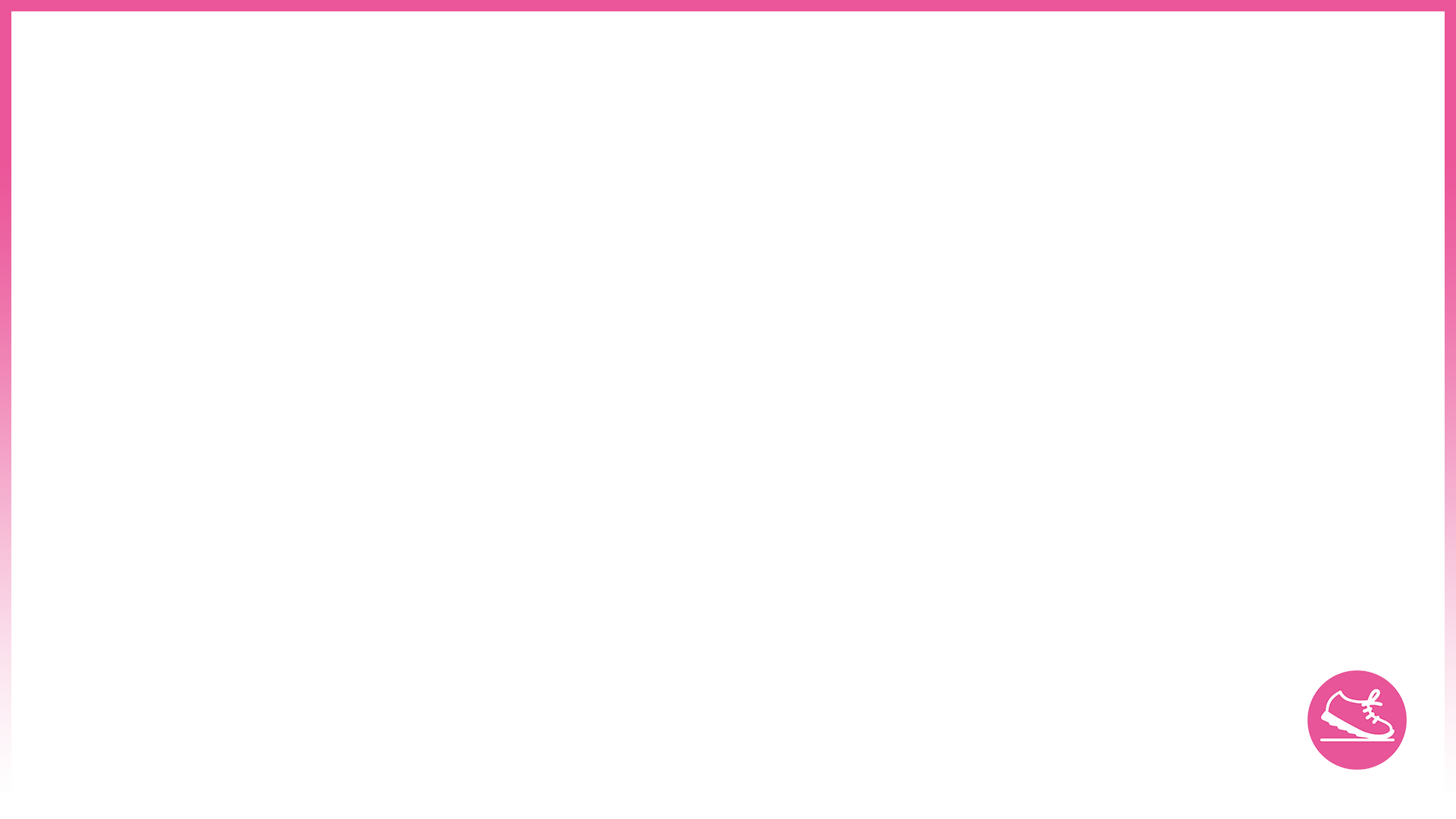 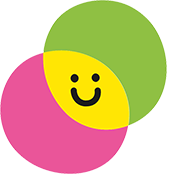 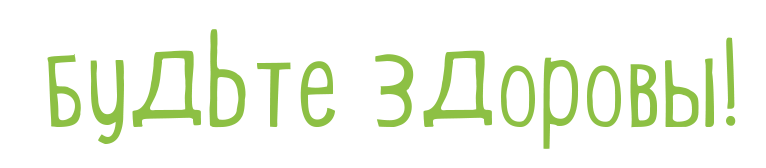 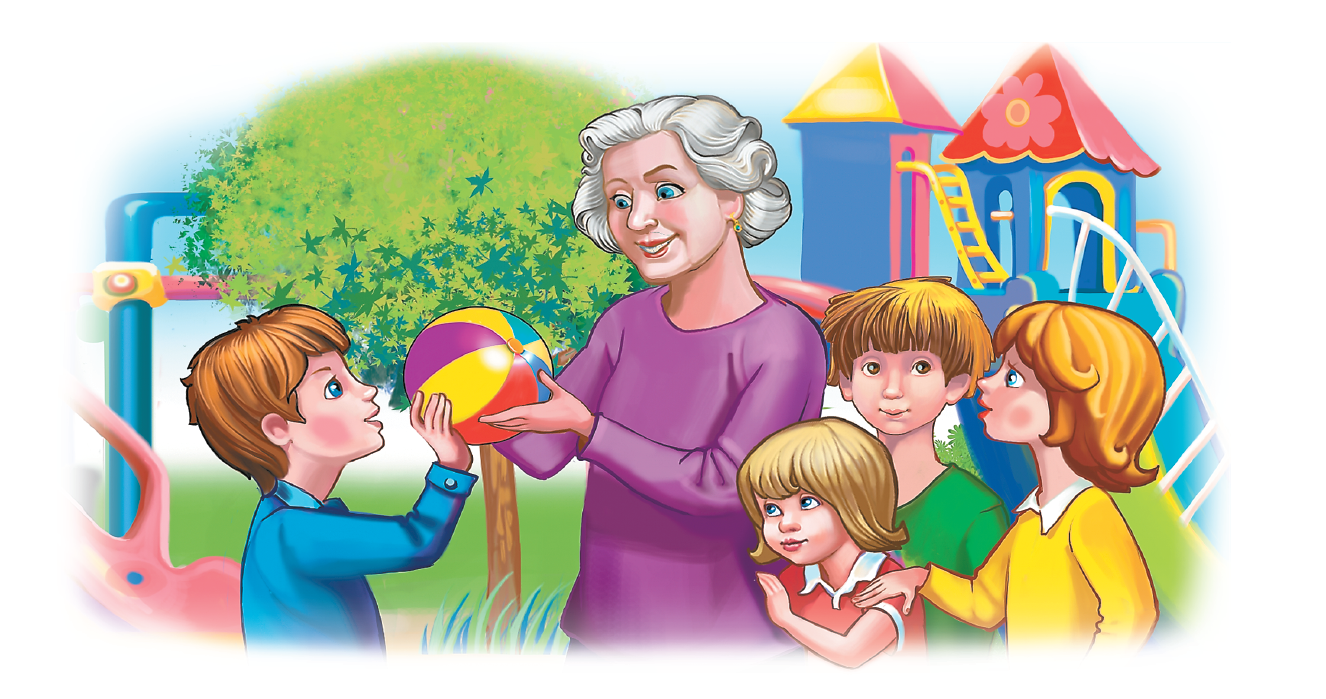